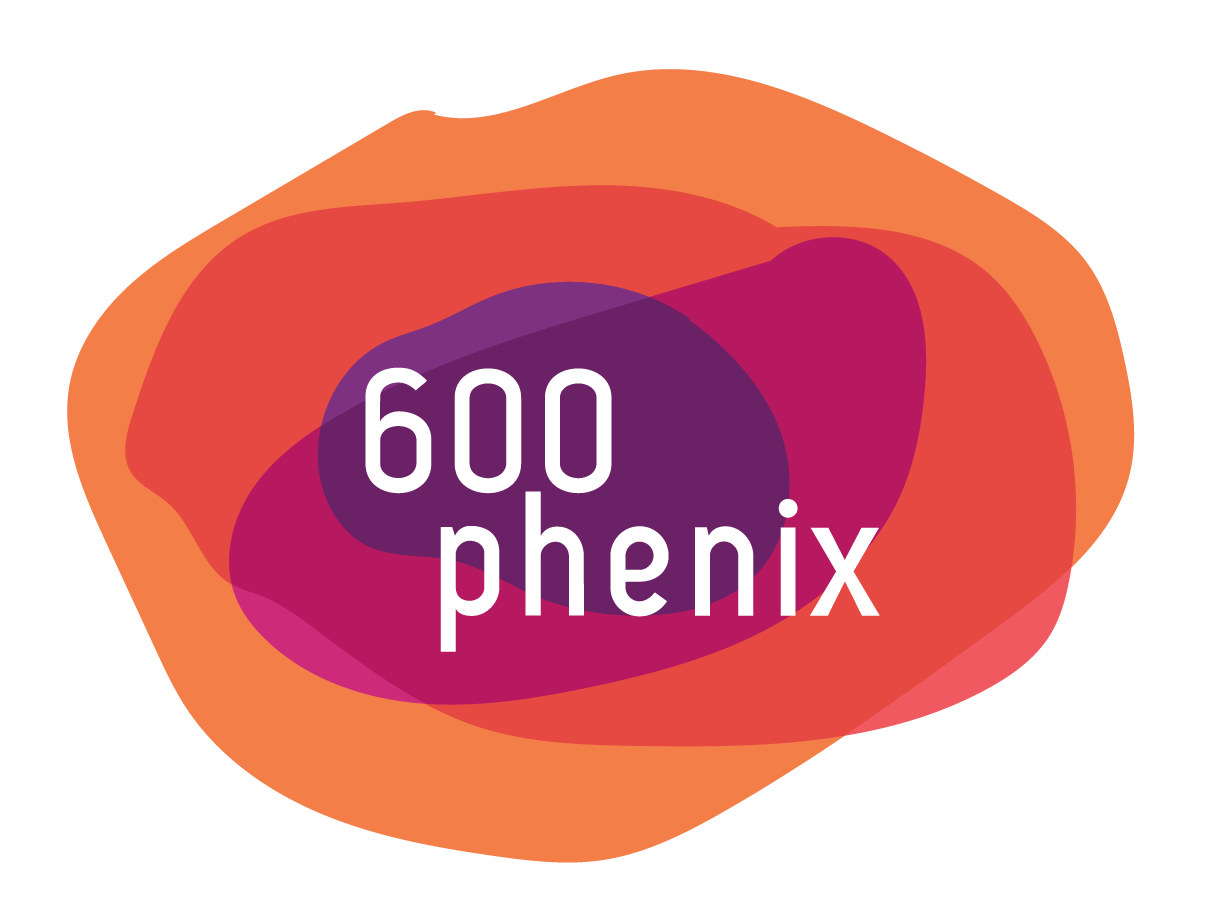 [Speaker Notes: Page de garde _ Version 1]
Les consultants RPBO et la confiance
Il y a matière à travailler sur le sujet (Cf sondage en annexe) la prochaine étape étant d’explorer et d’identifier la finalité d’un tel approfondissement étant entendu que la confiance est un theme déjà en filigrane de notre accompagnement.
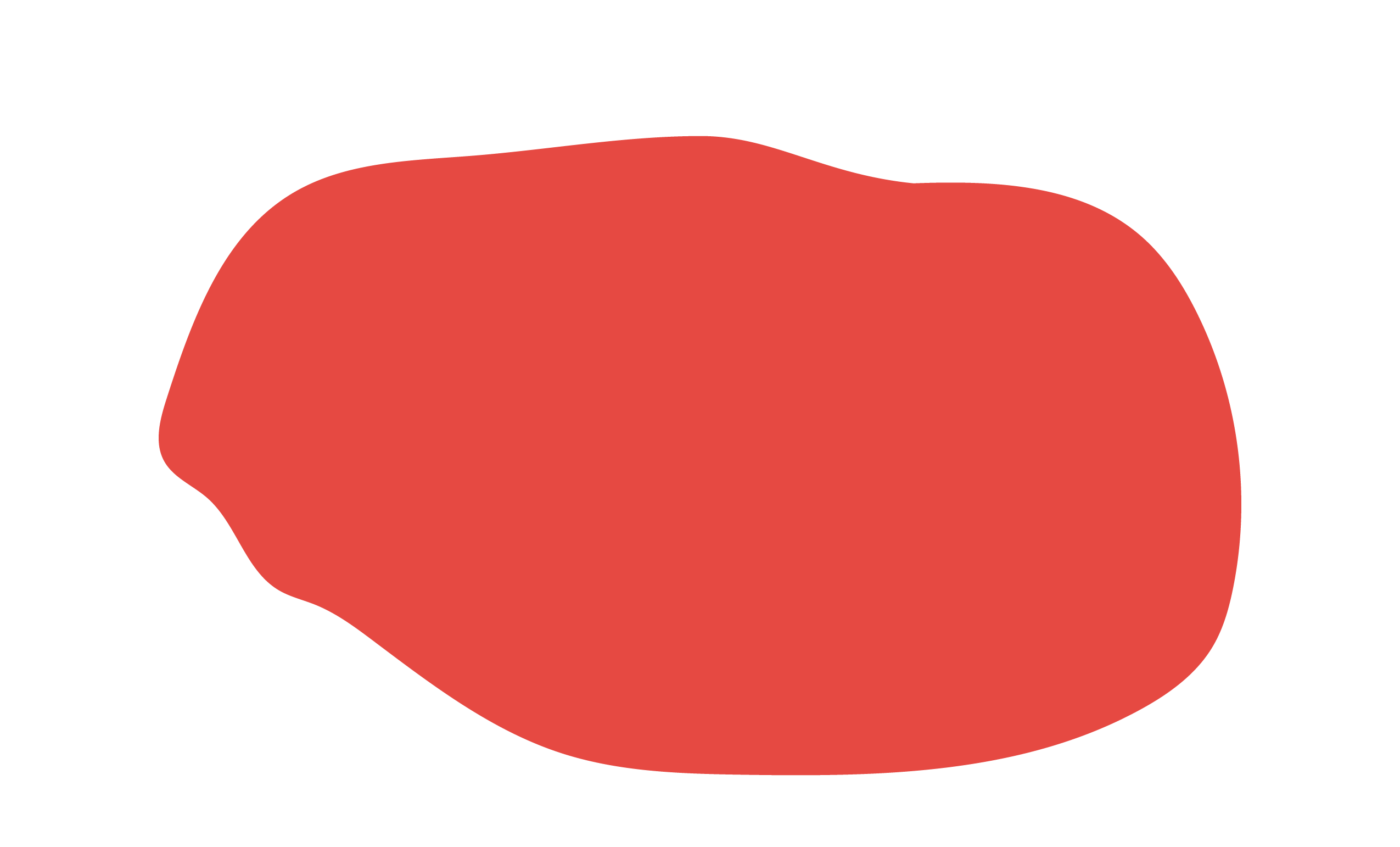 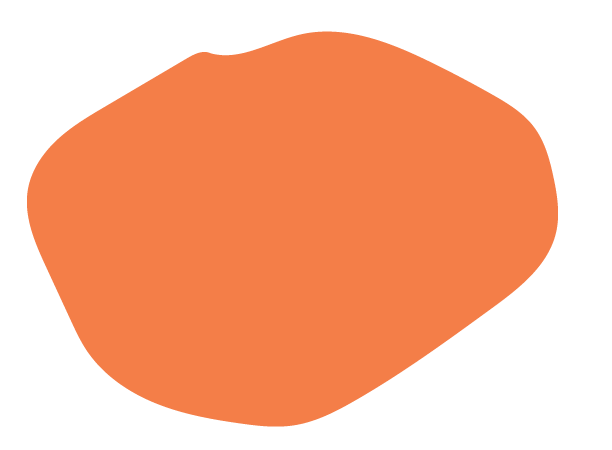 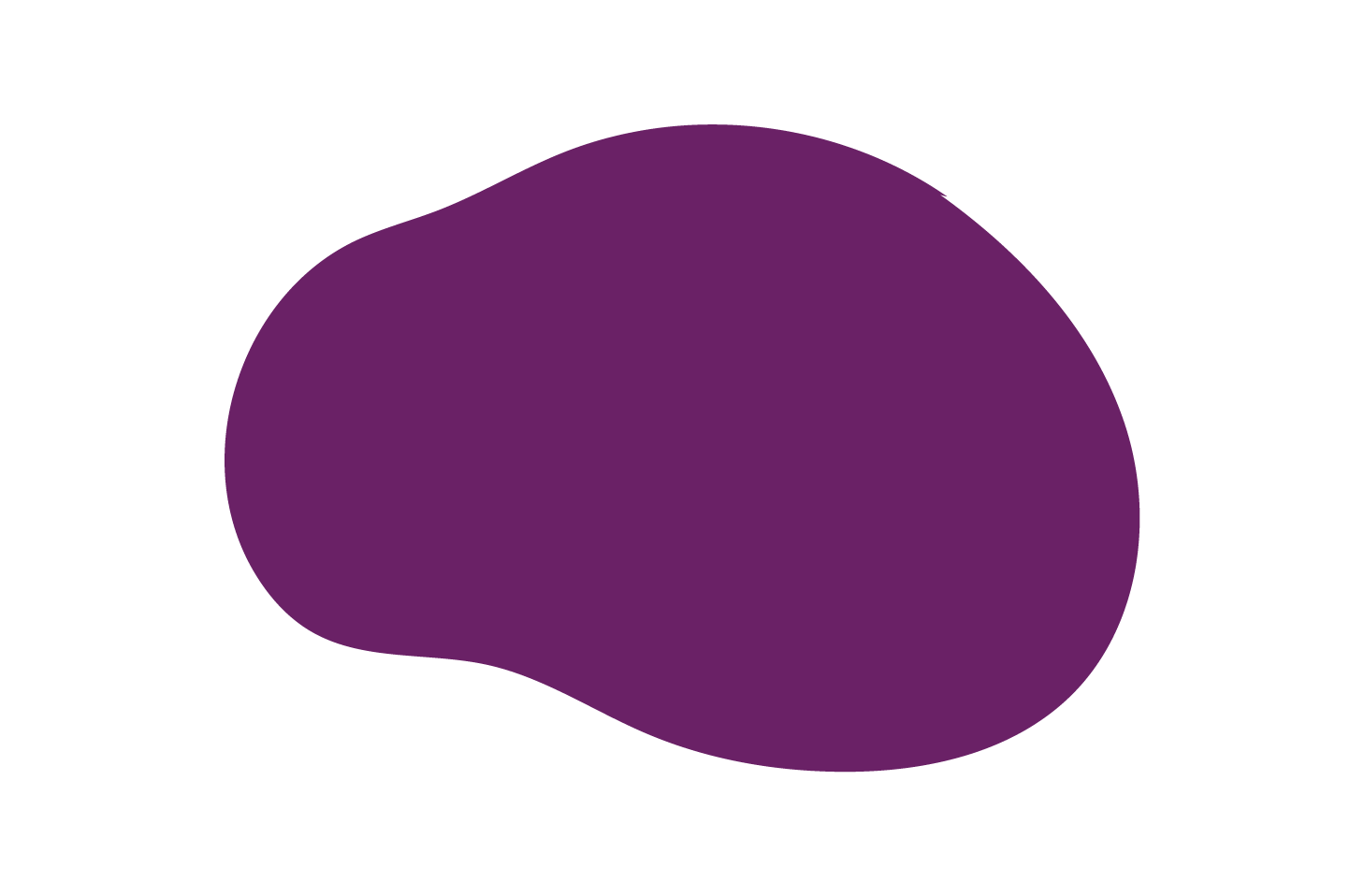 De quoi parle-t-on?
[Speaker Notes: Page citation]
Un modèle et un outil uniques sur la confiance
3 ans de recherche et développement avec 100 contributeurs transdisciplinaires.
Un modèle, l’arbre de confiance, pour :
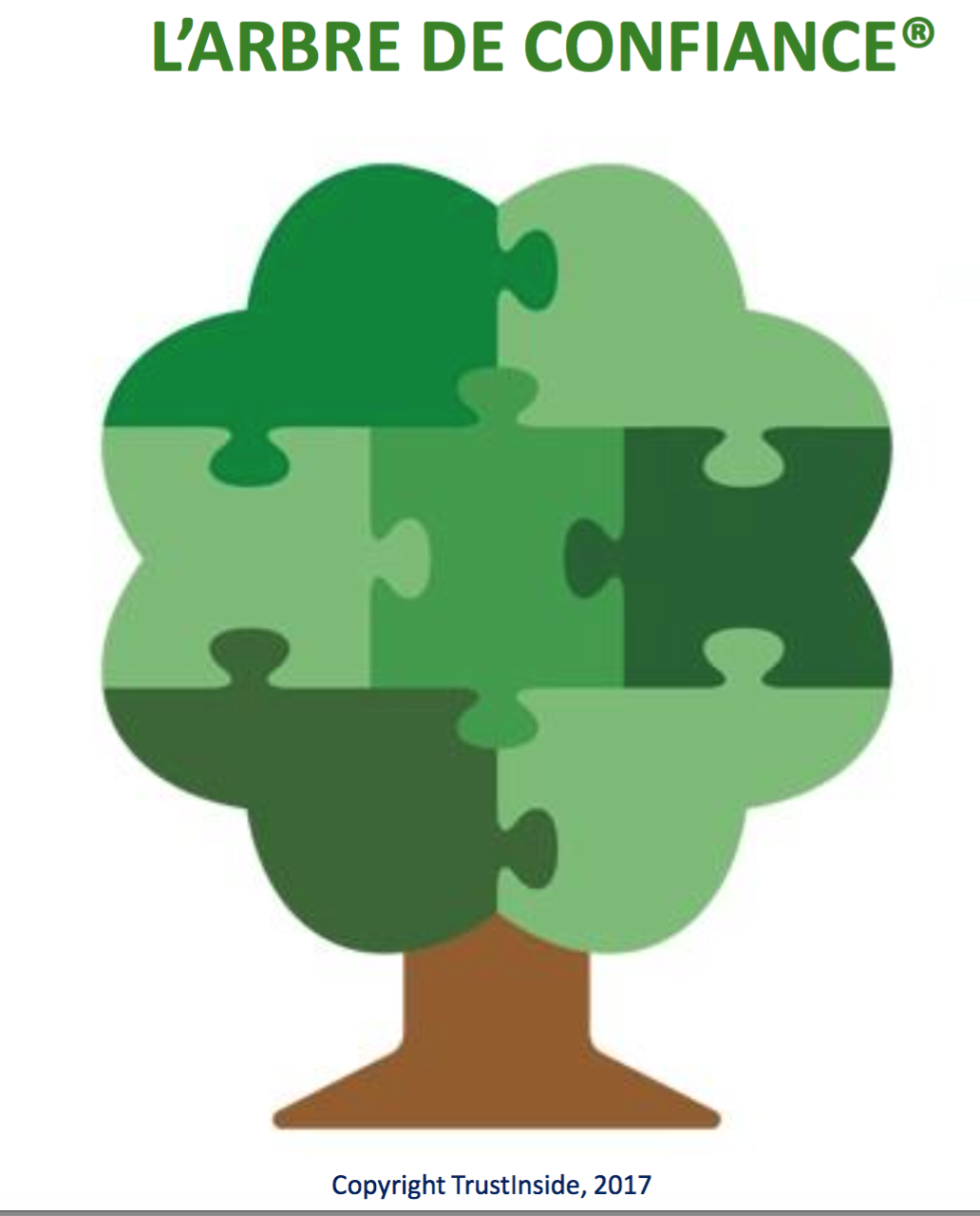 Objectiver
Faire grandir la confiance
Un outil, le baromètre, (voir dossier) pour :
Mesurer
Diagnostiquer les pratiques
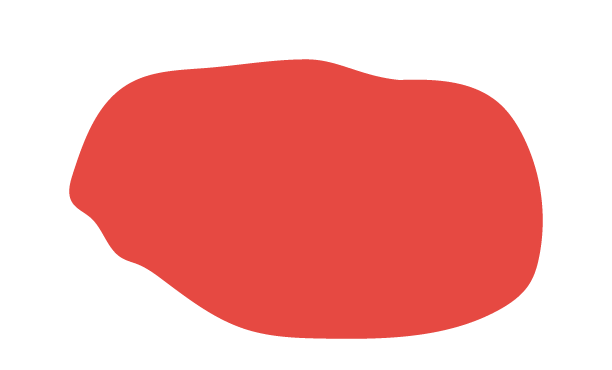 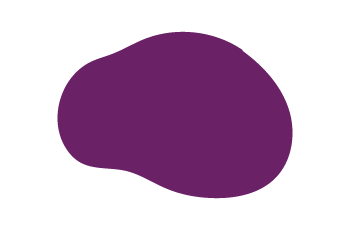 Deux types d’intervenants :
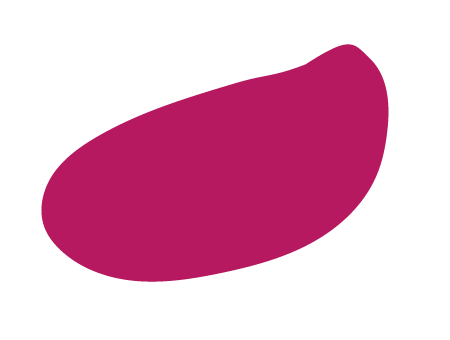 Les tisseurs, pour contribuer au rayonnemnent de la confiance
Les praticiens, pour accompagner les personnes et les équipes
[Speaker Notes: Slide texte – Version projetée]
Un champ d’application large
Un modèle qui s’applique à tout type de contexte :
Entreprises
Institutions
Gouvernements
Education
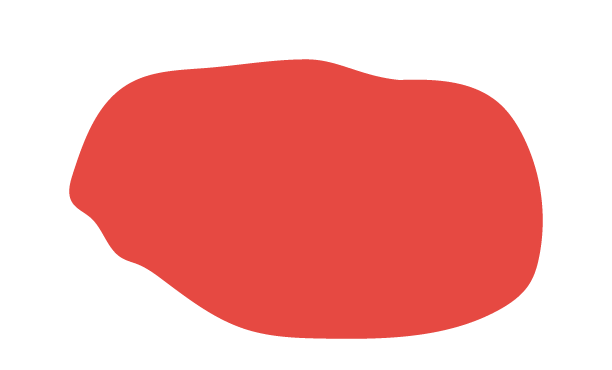 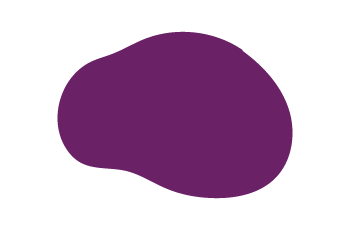 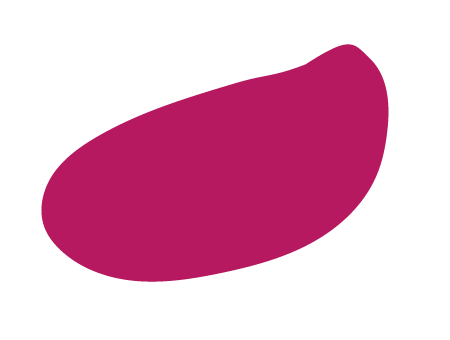 [Speaker Notes: Slide texte – Version projetée]
Des résultats probants
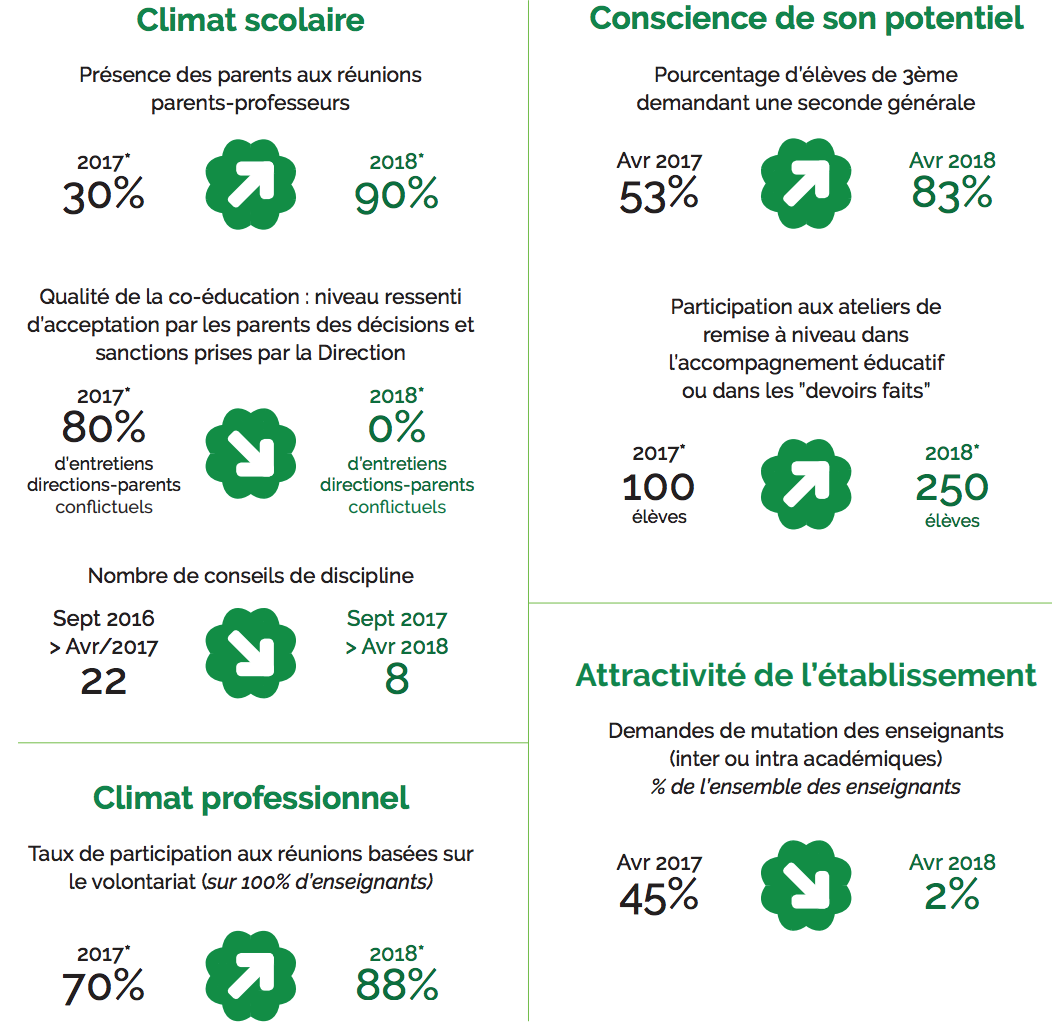 Exemple : Collège de Goussainville : sur 165 élèves de 3ème, 60 enseignants, 
parents d’élève. Avril 2017 à avril 2018
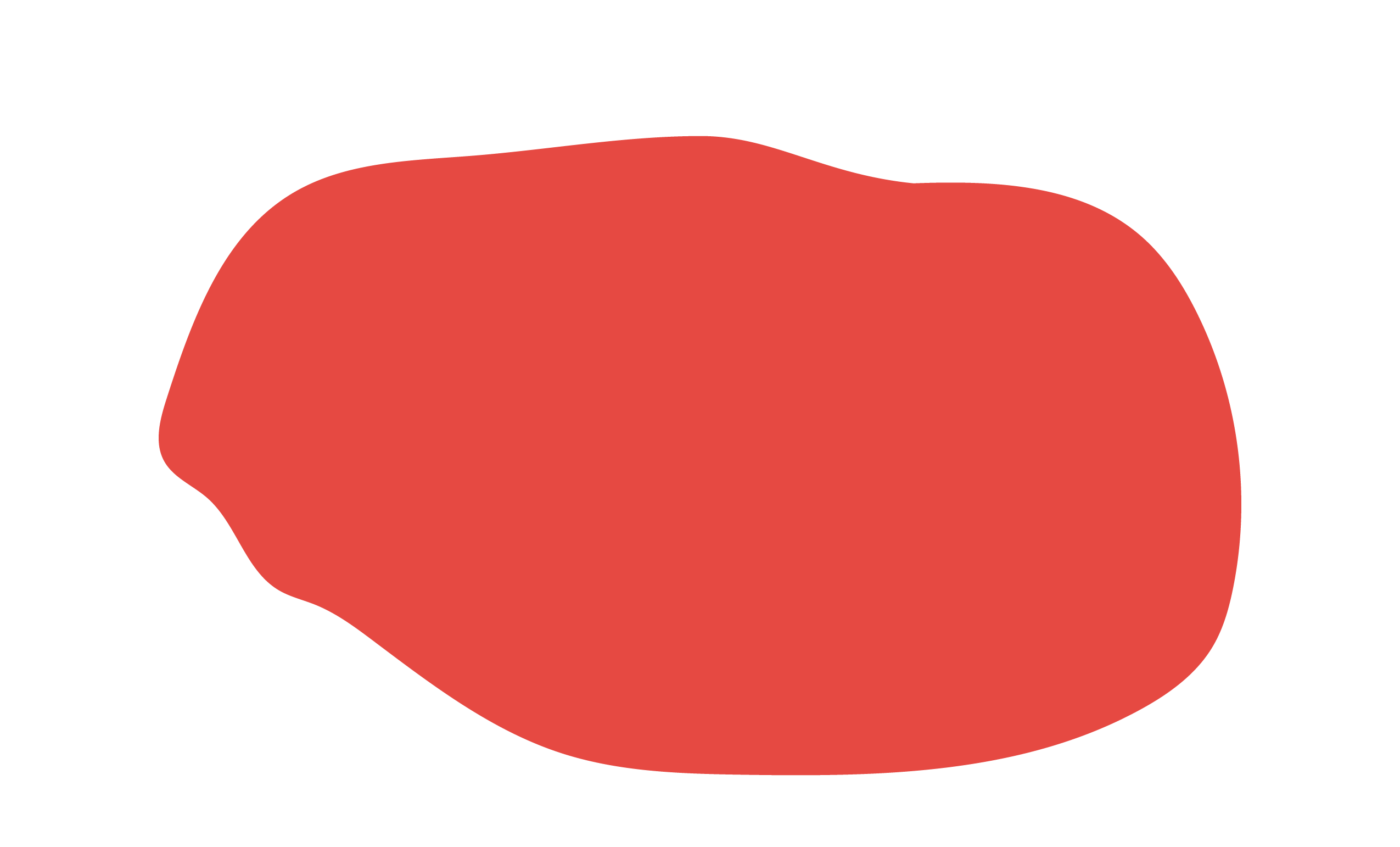 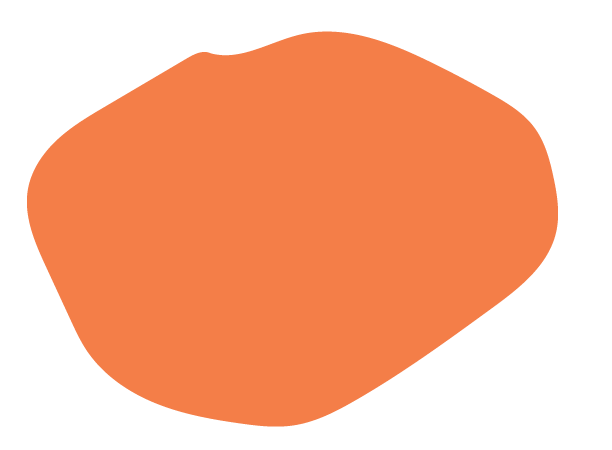 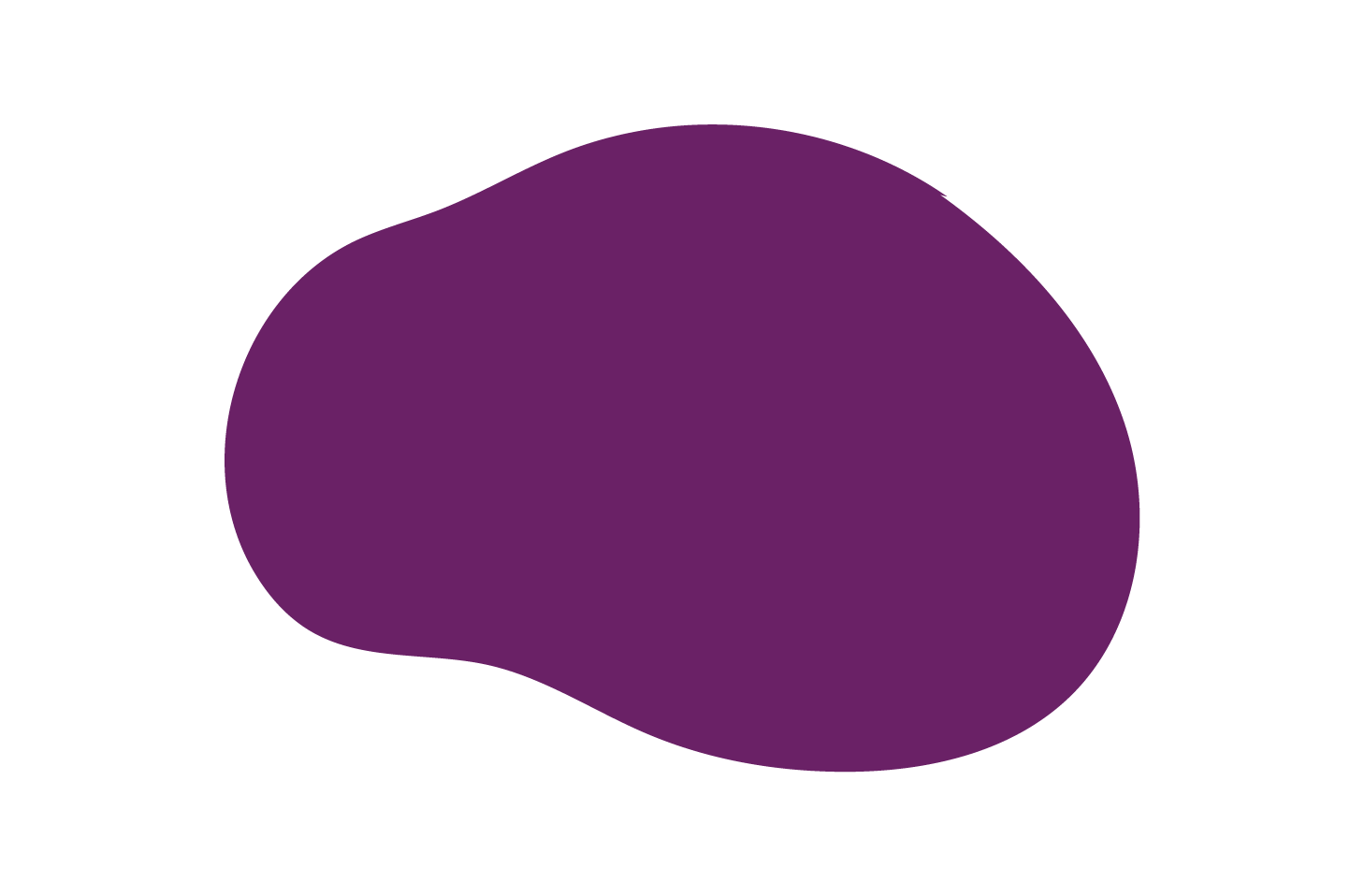 Comment ça marche?
[Speaker Notes: Page citation]
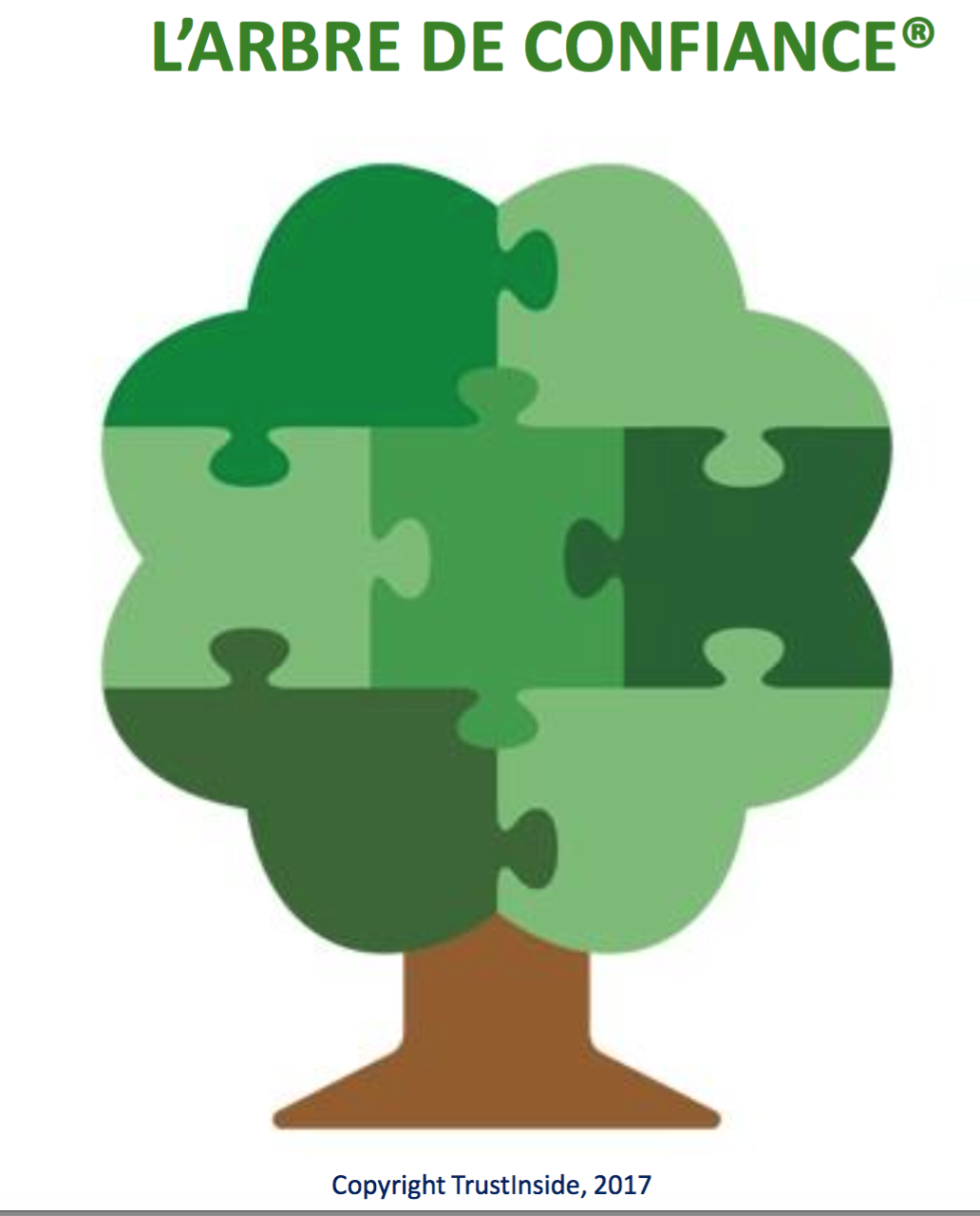 Empathie et bienveillance
Le modèle
Indépendance de jugement
Acceptation du droit à l’erreur
7 habitus
universels
constitutifs de la confiance
Temporalité
Acceptation de l’incertitude
Coresponsabilité et coopération
Cohérence entre paroles et actes
Le modèle
En fonction
Des variables
Les enjeux à développer la confiance
De 
l’ environnement
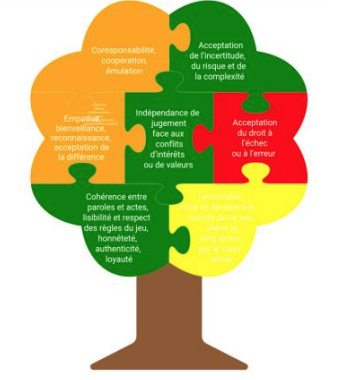 Des 
Parties prenantes
Les situations de confiance
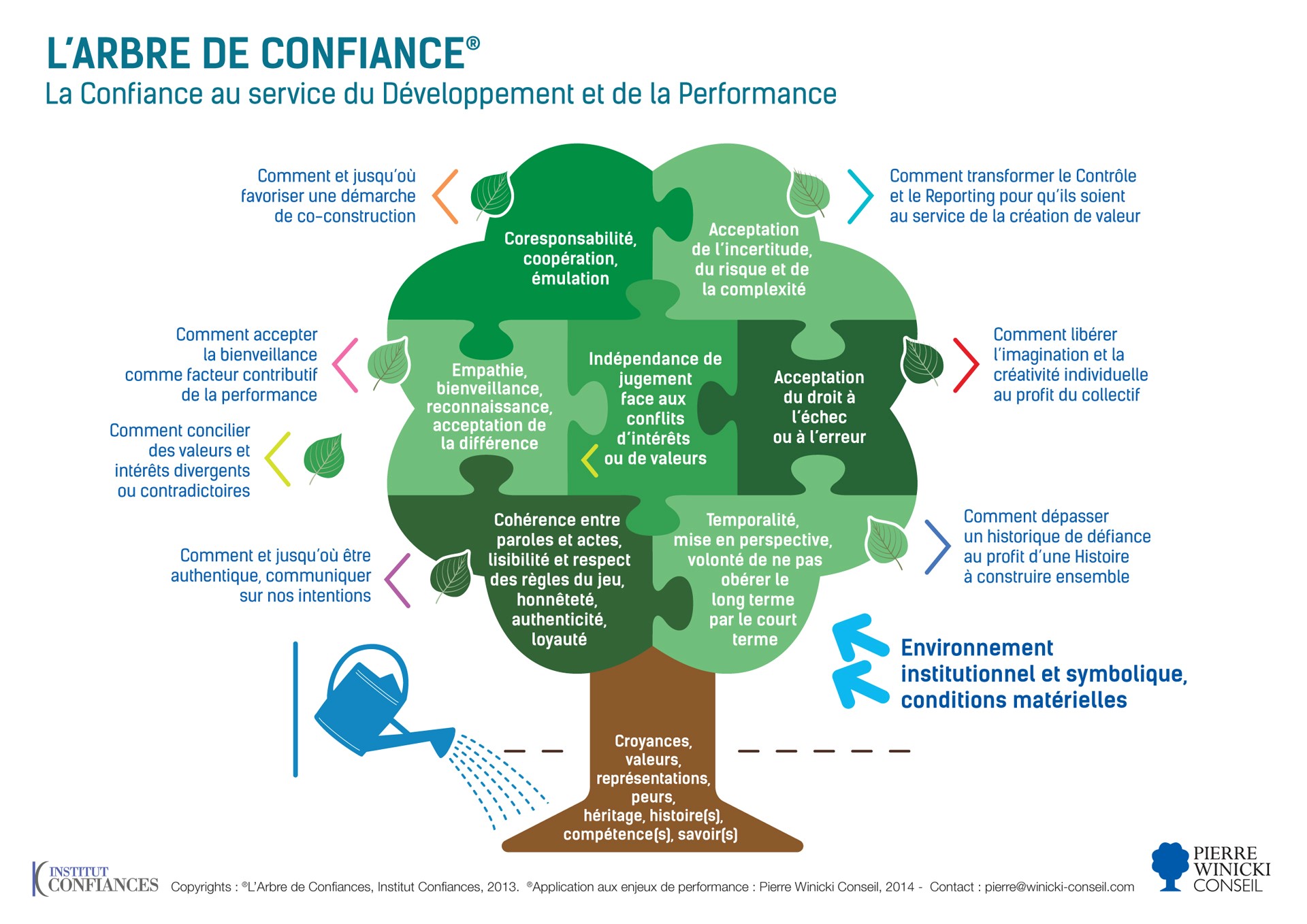 Le modèle
Le baromètre : 3 baromètres pour MESURER
L’outil
Retour à l’emploi
70 questions spécifiques à chaque contexte
Education
Managérial
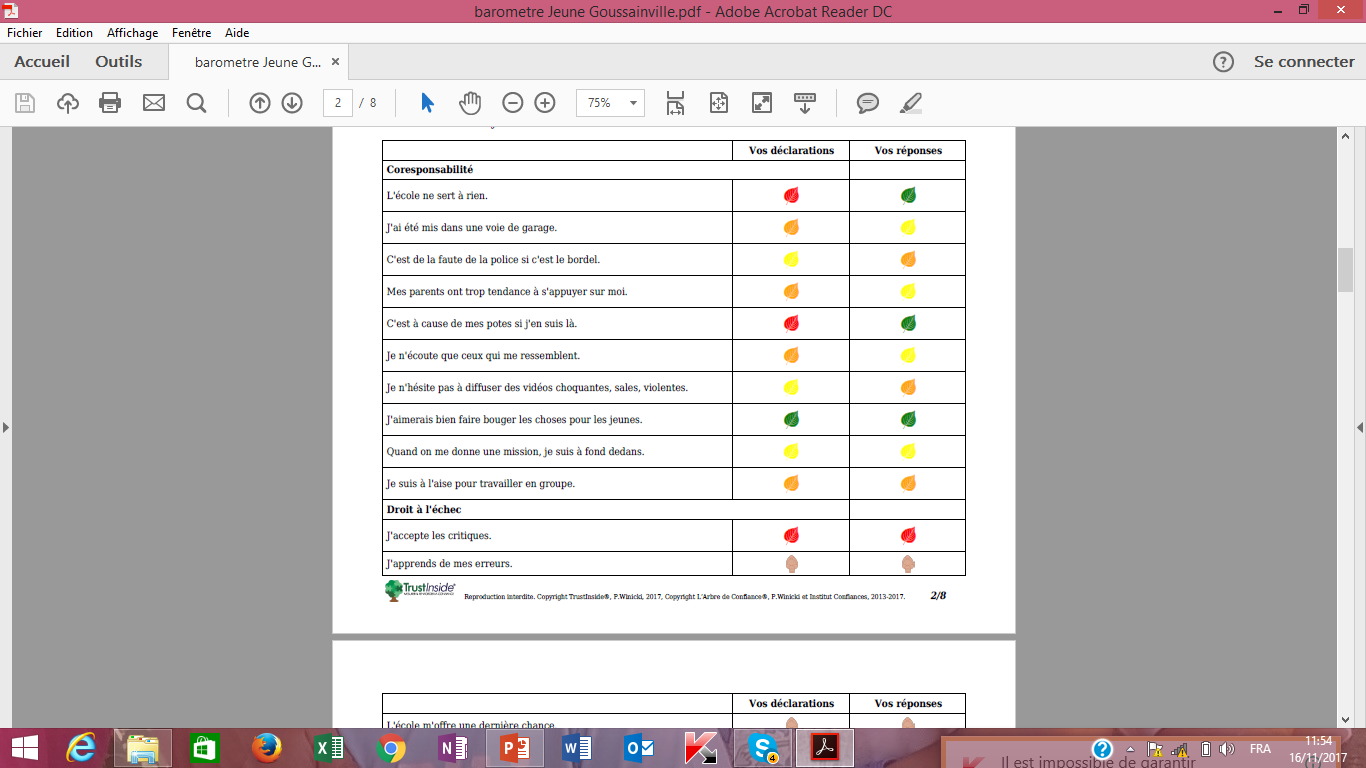 L’accompagnement : de la personne et/ou la structure
Les pratiques
Les liens entre les habitus
Les racines de ces habitus
Le plan d’action pour développer la confiance
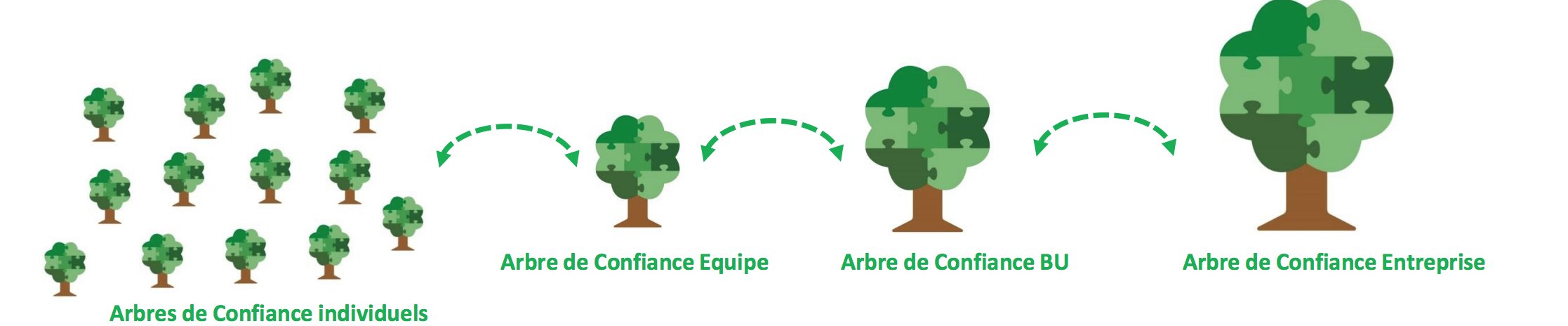 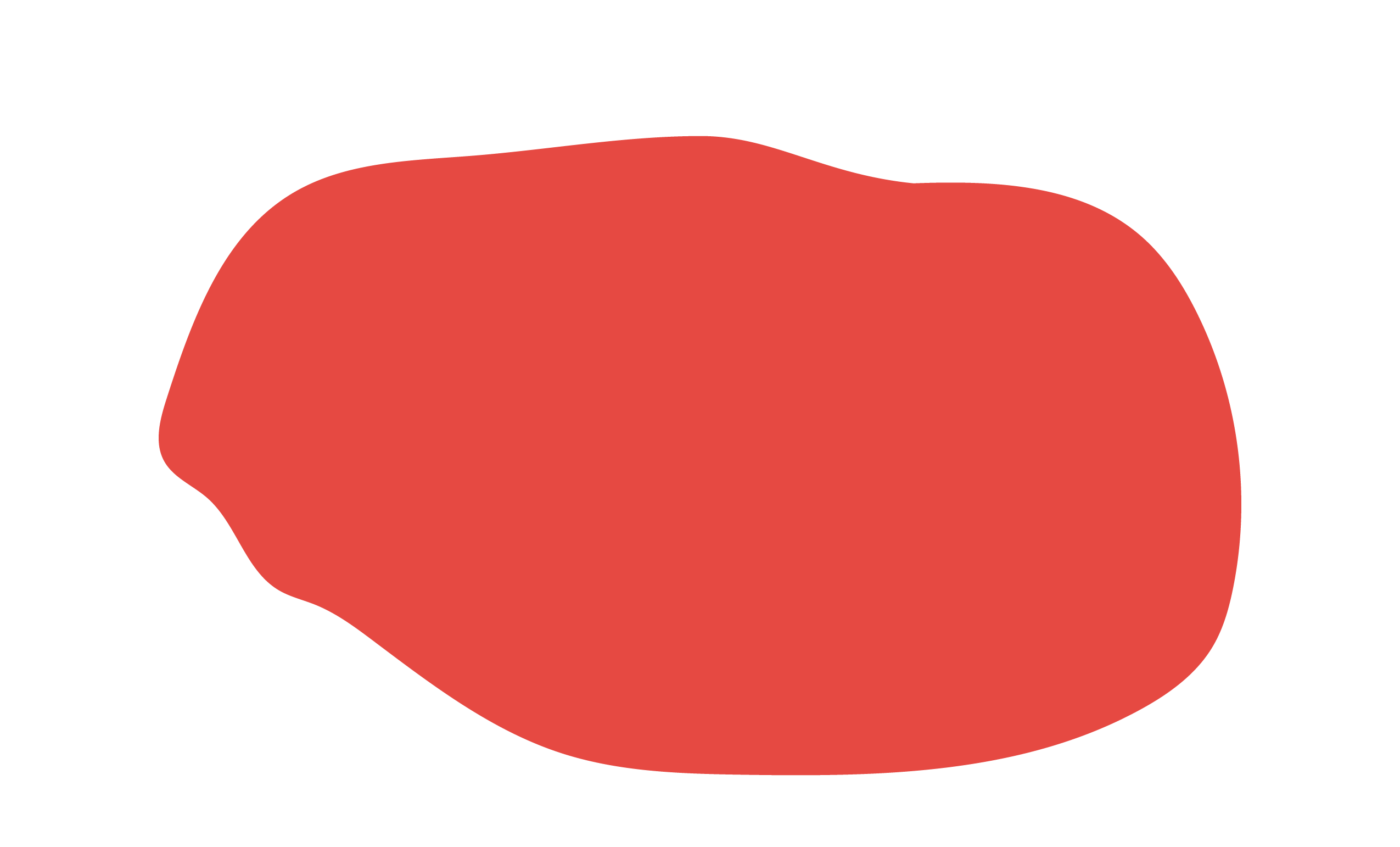 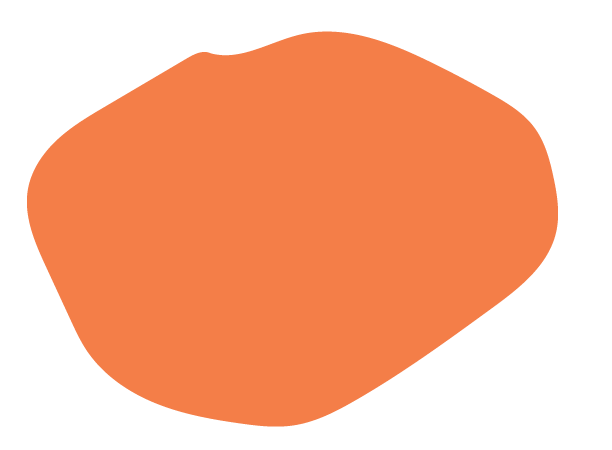 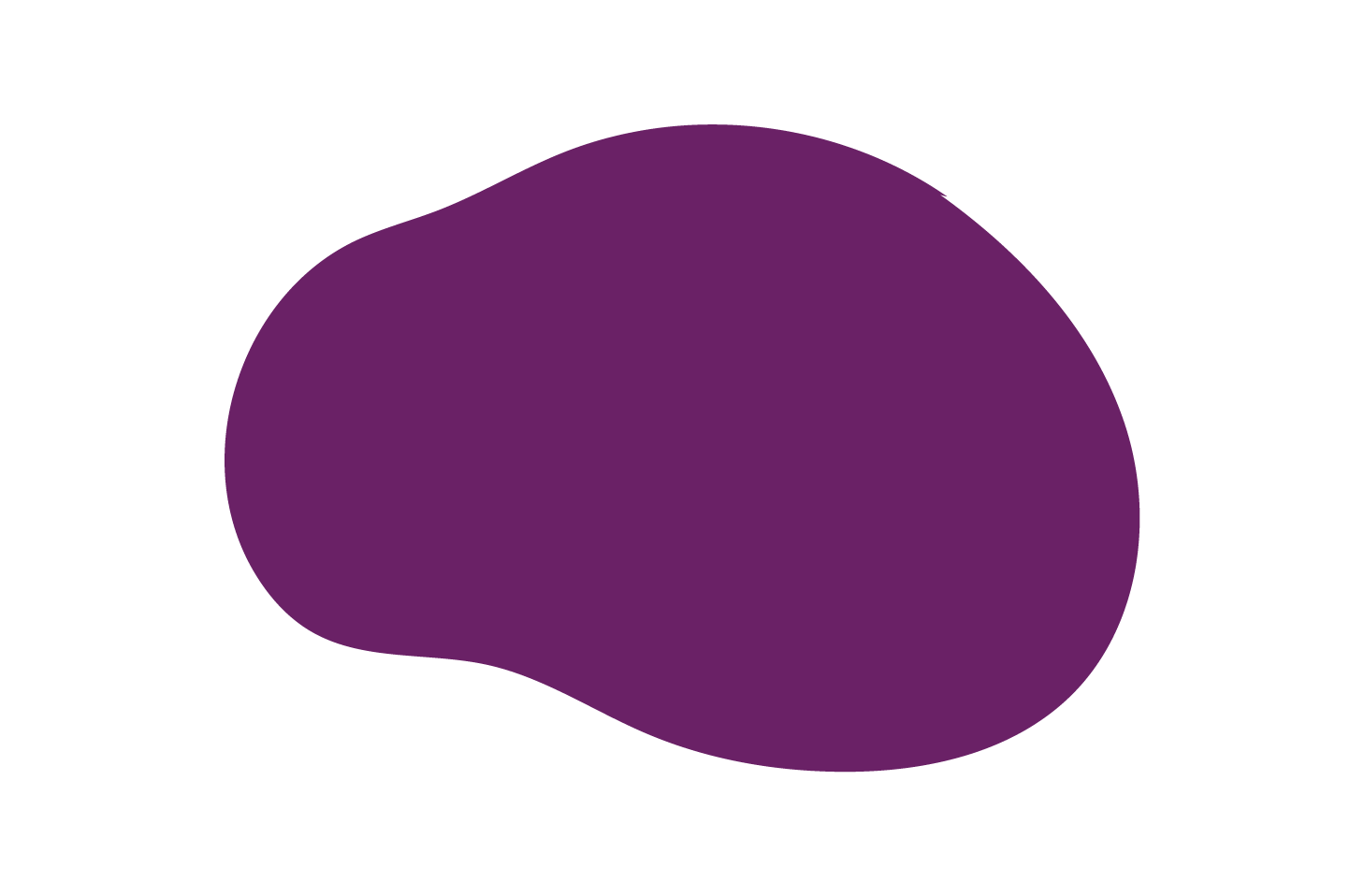 Synergies RPBO et arbre de confiance?
[Speaker Notes: Page citation]
Confiance, RPBO et 600 phenix
Les questions que nous souhaitons aborder avec vous :
Si la confiance est importante 
pour les personnes en burn-out : à quel moment ce thème-là a-t-il le plus de pertinence
Quelles sont les parties prenantes à ce moment-là?
pour les entreprises  : à quel momentce ce theme-là a-t-il le plus de pertinence
Quelles sont les parties prenantes à ce moment-là?
Pour celles que le thème intéresse, en quoi verriez-vous un intérêt à
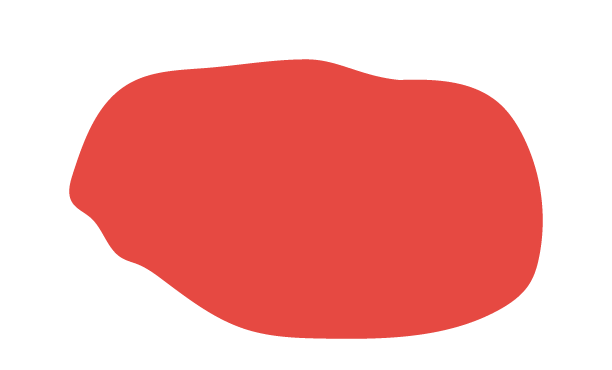 Bâtir un baromètre spécifique pour ce “public” et les entreprises concernées?
Réfléchir à d’autres développements?
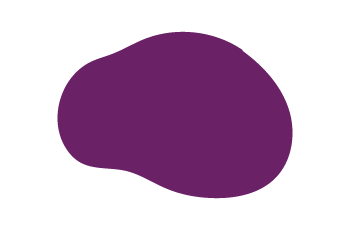 ET LA MINUTE PUB, les interventions 600 phenix :
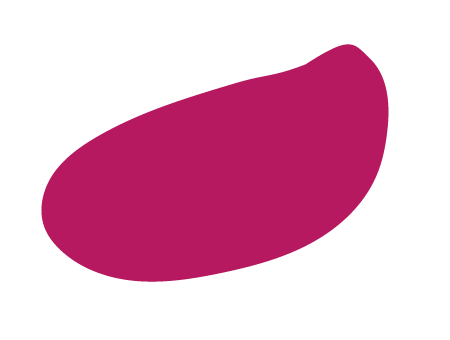 Des diags, ateliers, formations, accompagnements individuels ou collectifs
En amont d’un plan d’actions QVT
Au retour d’un collaborateur absent pour longue maladie
En soutien d’une stratégie de conduite d’un changement ou d’une transformation
Fusion-acquisition
Déménagement
…
[Speaker Notes: Slide texte – Version imprimée]
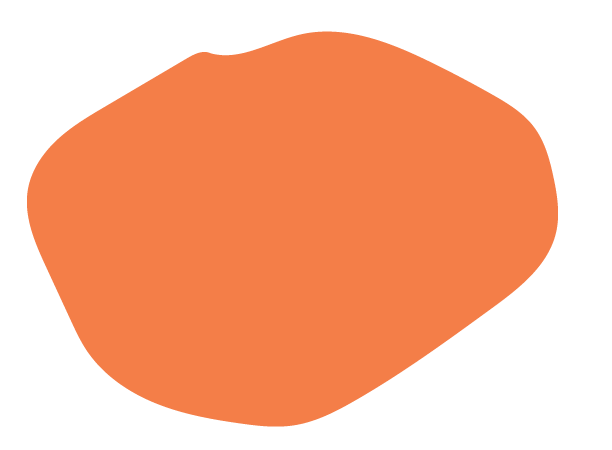 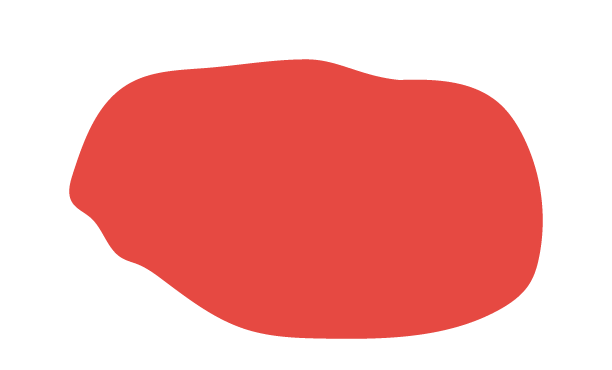 Next steps
Qui souhaite travailler sur le sujet?
Une reunion pour explorer la finalité.
www.600phenix.com
[Speaker Notes: Page merci]
Définition de la confiance
Annexe
Se sentir en sécurité
Capable de faire
Capable d’être en lien
Accueil inconditionnel
Lorsqu’on se sent respecté
Foi en...
Capacité face à une situation à se prédire (ou pas) en réussite
Postulat positif de capacité
Se fier à quelqu’un
Une question d’honneur
Réciprocité (3 fois citée)
Relations réciproques, apaisées
Alliance
Etre en parité
Respect mutuel
La confiance est essentielle?
Annexe
Oui pour s’ouvrir à l’autre en toute sécurité
Oui : il y a une perte de confiance/BO, une culpabilisation, travail à effectuer
La confiance en soi, l’estime de soi impulsent le développement de la transformation
La confiance : un point d’appui pour le Burn Outé?
Annexe
Oui : Confiance dans ses compétences et capacités professionnelles et aussi personnelles à reconstruire
Oui : pour transformer son expérience
Oui : pour prendre appui sur l’autre et sortir de roue et de ses scenario intérieurs
Oui : nécessaire de s’appuyer sur quelque chose de structuré :
1 personne
1 outil
1 cadre
Oui : c’est un carburant pour reconstruire de façon équilibrée et sécurisée
Oui : la valorisation
Non : parce qu’il n’y croit (peut-être) plus
Non : parce qu’il perd ses repères (il faut du temps pour reprendre confiance en lui et en les autres
Oui : cela fait partie de ses ressources
Relation = alliance thérapeutique
En soi = appui de sa reconstruction
Les enjeux de confiance pour le Burn Outé 
post reconstruction?
Annexe
Sérénité
Ne pas reproduire des réactions de stress cognitifs (cerveau limbique
Reconstruire les « bases », les fondations
Restaurer la confiance dans ses compétences
Nouveau déploiement
Nouveau sens
Oser agir
Oser se mettre en action
La confiance met en jeu l’équilibre
Expérimenter du nouveau et enrichir ses protections
Développer son envie d’aller vers
Retrouver des repères
Retrouver une dynamique
Retrouver des interactions sociales
Retrouver une relation de travail saine
Valoriser son expertise/expérience/parcours
Enjeu d’orientation, de dessiner une nouvelle trajectoire et d’agir
Avec qui les enjeux de confiance vont être à l’épreuve?
Annexe
Employeur, le patron (*2)
Parentalité
Famille (*5)
Client(s) (*4)
Sa vision du travail
Conjoint
DRH (*3)
Son ambition
Hiérarchiques
Proches (*3)
Entreprise (*2)
Managers (*3)
Enfants
Soi (*4)
Réseau professionnel
Fournisseurs
Amis
Pairs (*2)
Prescripteurs
Nouveaux collègues
Collègues (*5)
Médecin (*2)
Médecin du travail
Consultants accompagnants
Noyaux
Syndicats
Psy
Parties prenantes de la confiance après le désir
Partenaires (*2)
Coach (*2)